The Planning and Budgeting Functions of MMDAs
Kodjo Mensah-Abrampa (PhD)
Director-General
National Development Planning Commission
CONTENT 

National Development Planning & Budgeting Process

MMDAs Development Planning & Budgeting Process

Relevant Statues  of Planning and Budgeting 

Conclusion
National Development Planning & Budgeting Process
Sector (MDAs)
Strategic Plans
Guidelines for Medium Term Plans for Sectors & MMDAs
President’s Vision/Party Manifesto
Sustainable Development Goals & AU Agenda 2063
National Policy
Matrix
Coordinated Programme for Economic and Social Policies (CPESDP)
National 
Mid-term
Development Plan
Annual Devel’ment Priorities
Public
Invest
Program
Pertaining 
Development 
Situation
National Budget
Approval
National  Long-Term Development Perspective:
Ghana @100
National Development Policy Framework
Implementation
Medium Term 
Development Plans for MMDAs
Monitoring & Evaluation
Ghana Beyond Aid
COVID-19 Response
Reporting
MMDAs Development Planning & Budgeting Process
National Development  Planning  Framework
Community Dissemination  & Engagement
Key  Sector Development Priorities
Medium Term Development Plan MMDAs
MMDA Annual Action Plan
MMDA Investment Programme
Annual Devel’ment Priorities
On-going District Programmes & Projects
Composite Development Programmes
MMDA Budget
Approval
Assessed Community Needs and Feedback
Approval by the MMDA
Development Objectives and Strategies
Implementation
Monitoring
Reporting
Relevant  Statutes on Planning & Budgeting
Local Governance Act 936 Section 82-111
Planning Authority
Planning functions
District Planning and Coordinating Units
District Development Plans
Local Plans
Public Hearing 
Regional Planning functions 189-190
Article 240 Clause 2 (a)
The NDPS is Regulated by the following Legislative Instruments Regulating
District Assembly as a Local Planning Authority
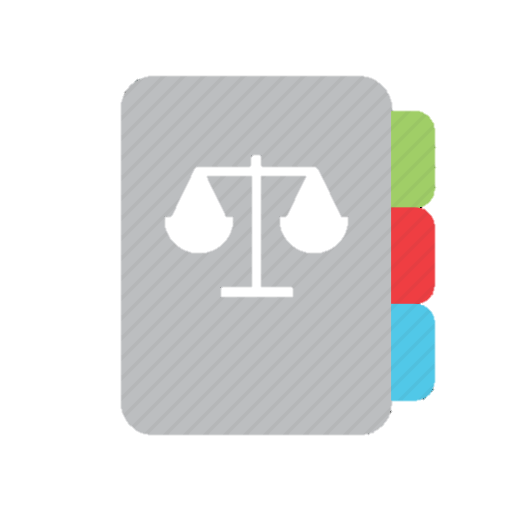 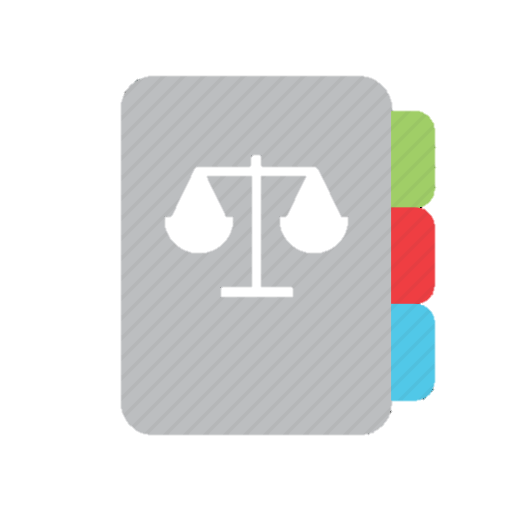 Relevant  Statutes on Planning & Budgeting
for Act 479
for ACT 480
The National Development Planning Commission Act, 1994 (Act 479) is to be regulated by Legislative Instrument 2402
The National Development Planning (System) Act, 1994 (Act 480) is regulated by Legislative Instrument 2232
The DPS is Regulated by the following Legislative Instruments Regulating
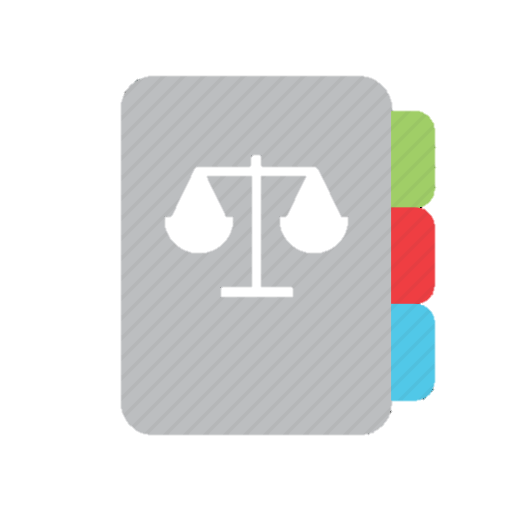 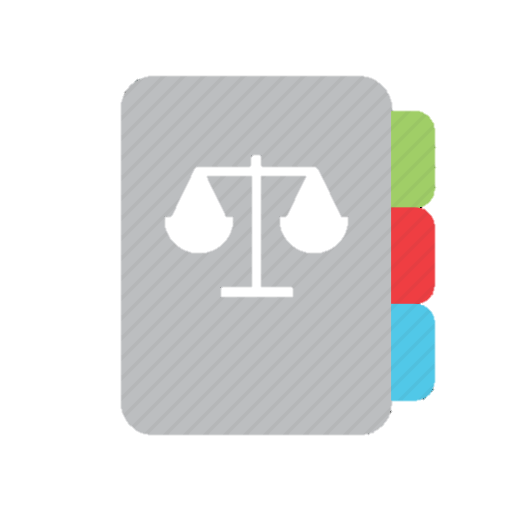 Relevant  Statutes on Planning & Budgeting
Other Supporting Acts
Public Financial Management Act 2016, (Act 921):  stresses that there should be no expenditure without a plan. All budgets should be based on plans. (21,c5)
“The annual budget shall:” 
a. (i) be based on sound analysis and forecasts of macro-economic developments and fiscal projections in relation to the Medium-Term National Development Plan; and 
   (ii) approved plans
Land Use and Spatial Planning Act, 2016 (Act 925):  Provides for the sustainable development of land and human settlements through the decentralised planning system which NDPC coordinates. NDPC is a member of the LUSPA Board.
Conclusion
1. Resources will always not be enough, we need to consider programme trade-offs, re-prioritization and reviews that enhance maximum benefits to our communities
2. Develop integrated plans focus on building the local economy. Move from bureaucratic local governments to entrepreneurial local governments 
3. Align socio-economic and spatial plans for balanced development  – Cases at Adansi Asokwa and Sekyere South (peri-urban area) as pilot cases. 
4. Capacity challenges require guided recruitment,  effective Regional backstopping and targeted training 
Failing to Plan is Planning to fail